Computer Aided Diagnostics:        A Case Study
Automated Hepatitis C Detection and Strain Identification  From RFLP Gel Images
Mohammad Haris Baig
Dr. Adnan Khan
Dr. Natasha Nabi
Goals
Detecting Hepatitis C
Identifying Hepatitis C Strain
Objectives
Speed
Accuracy
Reliability
Interactivity
Goals
Detecting Hepatitis C
Identifying Hepatitis C Strain
Detecting Hepatitis C
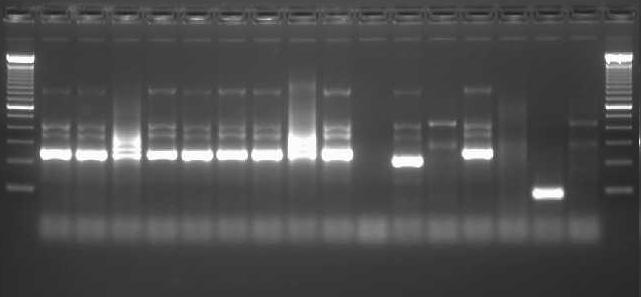 An Image of a G2 Gel
Labeled Gel Image
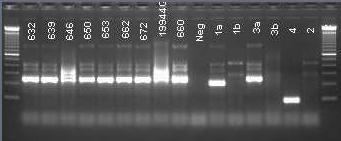 A Labeled Image of the Lanes
Enhancing Contrast
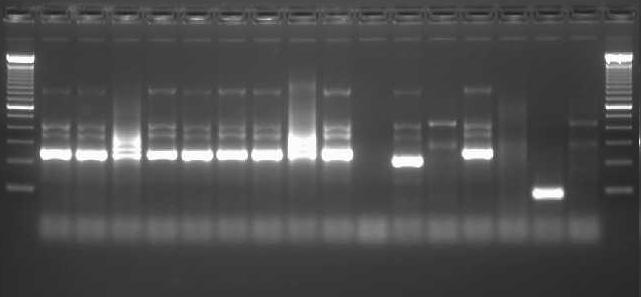 1% Saturation based Enhancement
Lane Detection
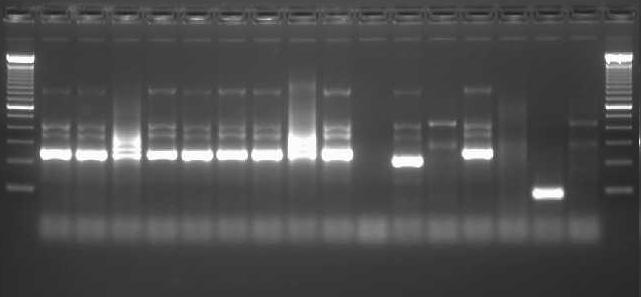 Lane Detection on G2 Image
Results From our Lane Detection Algorithm
Band Detection
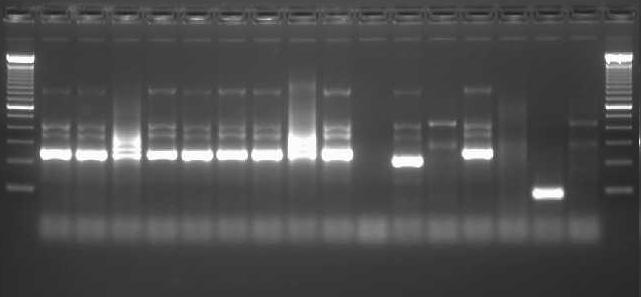 Binarization based on Thresholding
Band Localization
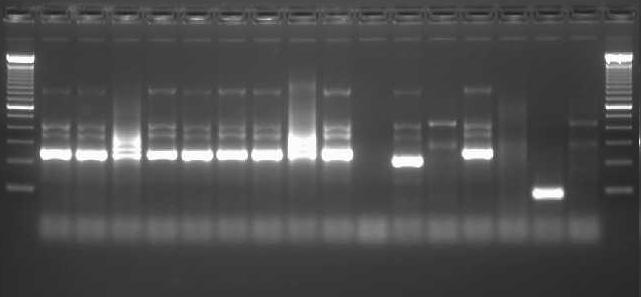 Reporting Results
For Each Patient:
	For Each Strain:
		Matching is based on 
			Number of Bands Found
			Number of Bands Expected
			Location of Bands Found
			Location of Bands Expected

For Each Patient:
	Display Highest Percentage Match Strain Name and Matching Percentage
Goals
Detecting Hepatitis C
Identifying Hepatitis C Strain
Hepatitis C Strain Identification
An Image of a DE Digest Gel
The Problem
To Identify And Match Banding Patterns
 In Each Lane to 
a Banding Pattern 
produced by a Hep-C Strain
Main Issues
Low Resolution Images
High Degree of Noise
High Degree of Variability in Image Quality
Lack of Standardization of Procedure
Tilted Bands
Smeared Bands / Merged Bands
Broken Bands
Low Resolution of Images
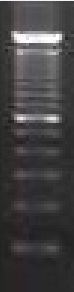 74 by 292 Pixels
Enhanced size
(Loss of Data)

- Left Side Ladder Lane
370 by 98 Pixels
Original Image

- Sample Image for Test
[Speaker Notes: If Image Size is Standardized, then our User may not have to enter the Number of Lanes 
(A Great Benefit for Batch Processing)]
High Degree of Noise
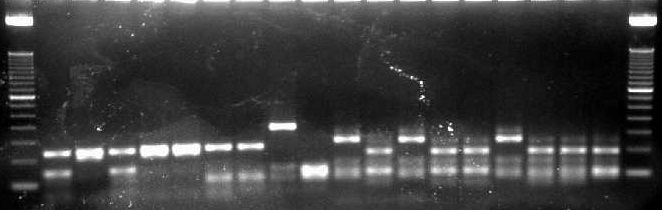 [Speaker Notes: Better Quality Images lead to avoiding Issues of handling Noise Reduction and Signal Purification and concentrating on task of Matching.
Also they reduce the burden on the Identification Algorithm]
High Degree of Variability in Image Quality
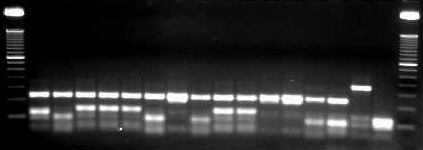 Sample 1
Sample 2
[Speaker Notes: High Degrees of Contrast Adjustment to guarantee accurate band detection.]
Lack of Standardization of Procedure
Sample 1
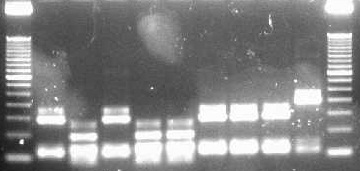 Sample 2
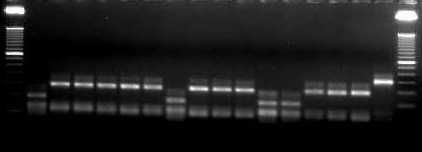 Sample 3
[Speaker Notes: Leads to Redundancy in Data entry (Big cause of Human Error)]
Tilted Bands
A Problem for Accurate Band Center Detection
[Speaker Notes: Incorporate Inaccuracy in Model on Detection of Precise location of Bands]
Smeared Bands/ Merged Bands
[Speaker Notes: Harder Identification of Individual Bands]
Broken Bands
How to Solve These Problems
Detecting Lanes
Detecting Lanes – How to
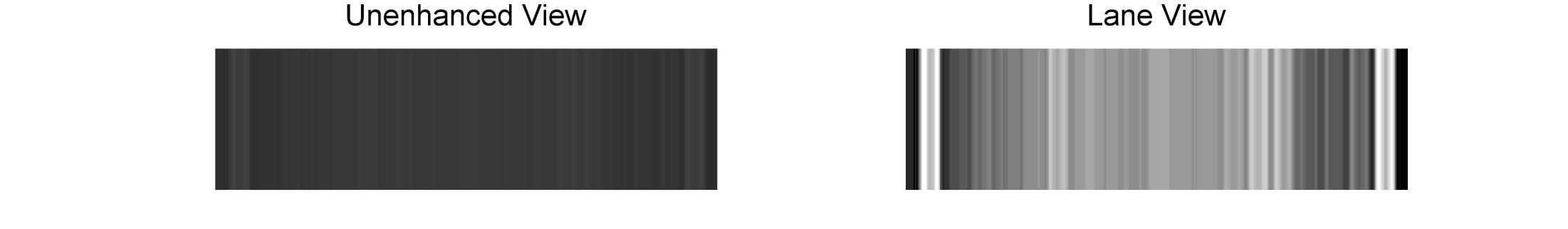 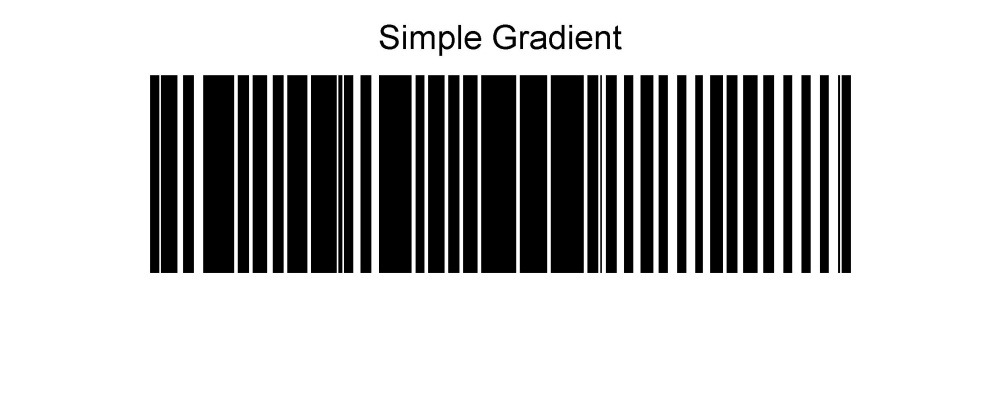 Too many  vertical lines due to Broken Band’s Effects
[Speaker Notes: What to do about Broken Bands?

Does this suggest an E-M Iterative style algorthim?]
Detecting Lanes
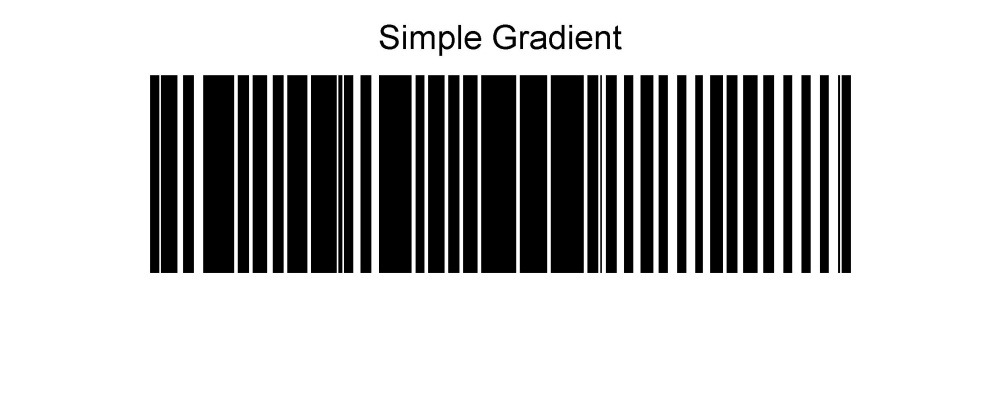 Detecting Lanes
Band Detection
Input Image
Band Detection
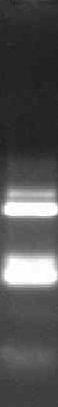 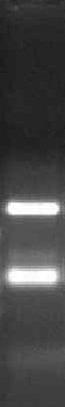 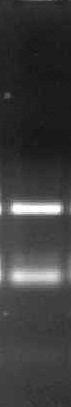 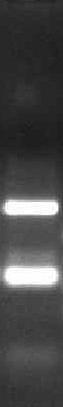 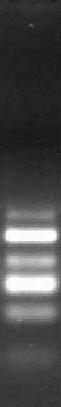 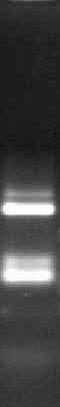 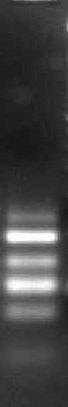 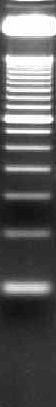 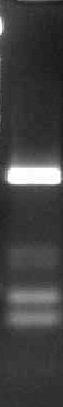 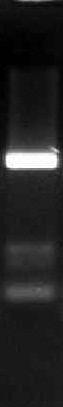 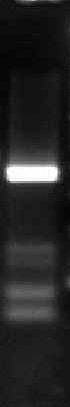 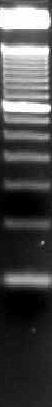 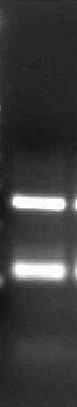 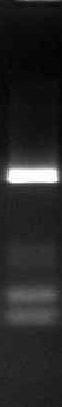 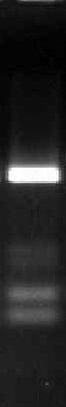 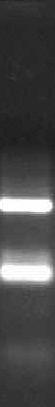 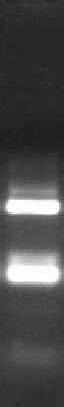 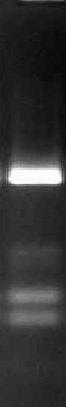 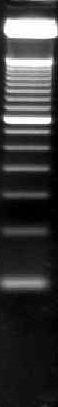 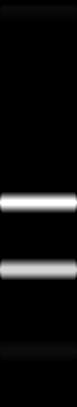 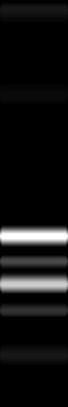 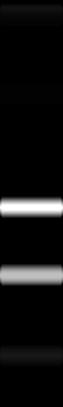 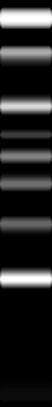 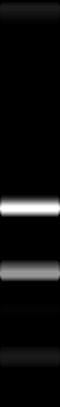 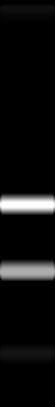 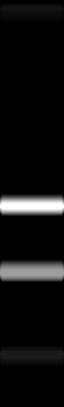 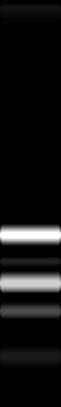 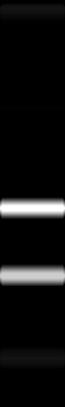 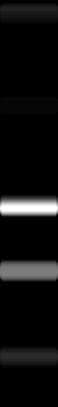 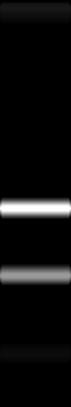 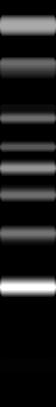 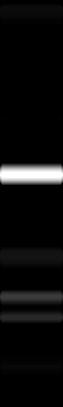 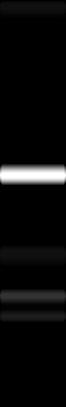 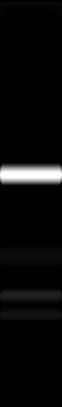 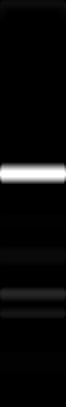 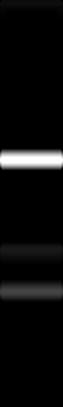 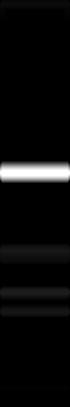 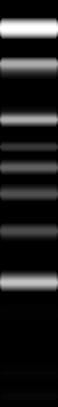 Band Indentification - How to?
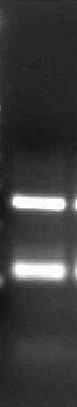 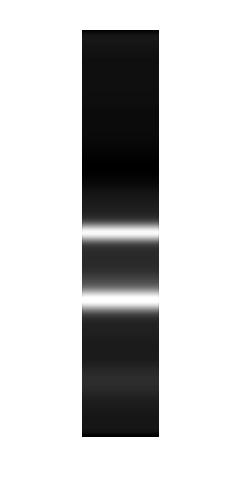 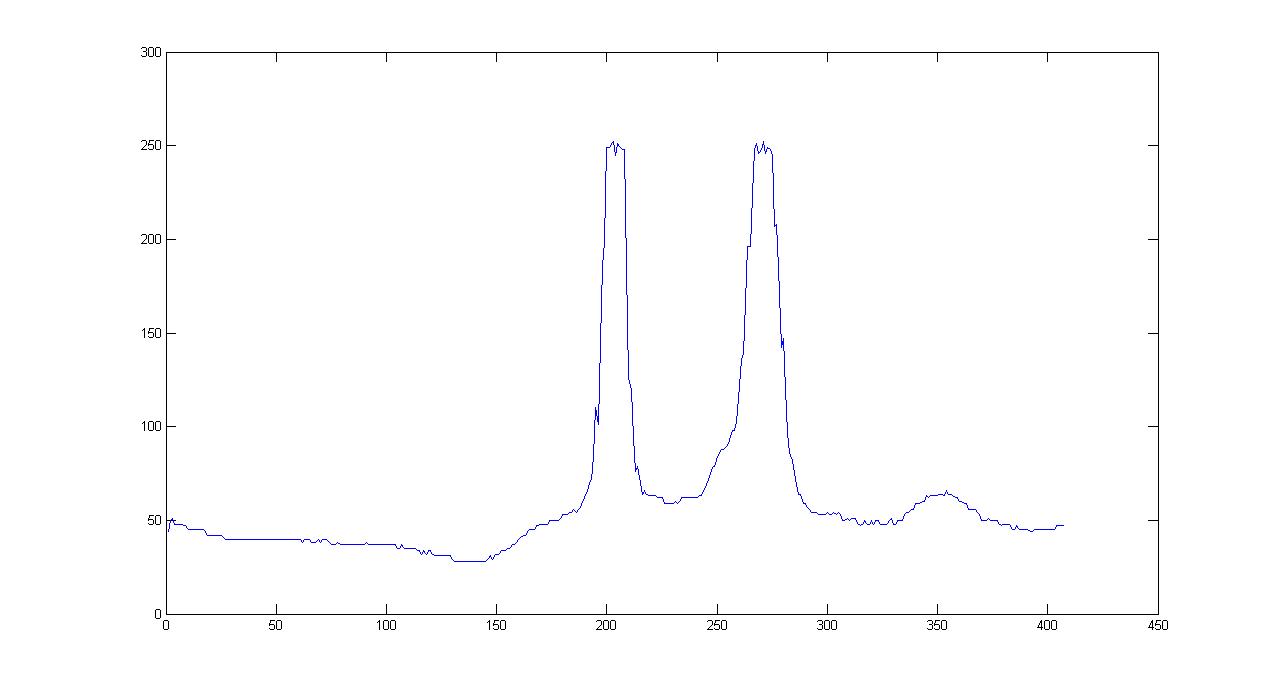 Image Reconstructed from Median Profile
Median Based Profile for Each Row
Band Identification - How to?
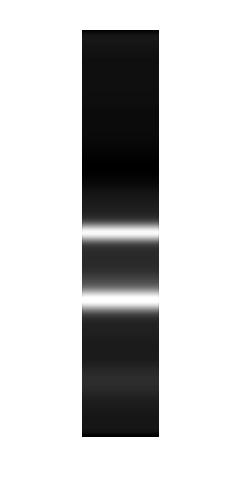 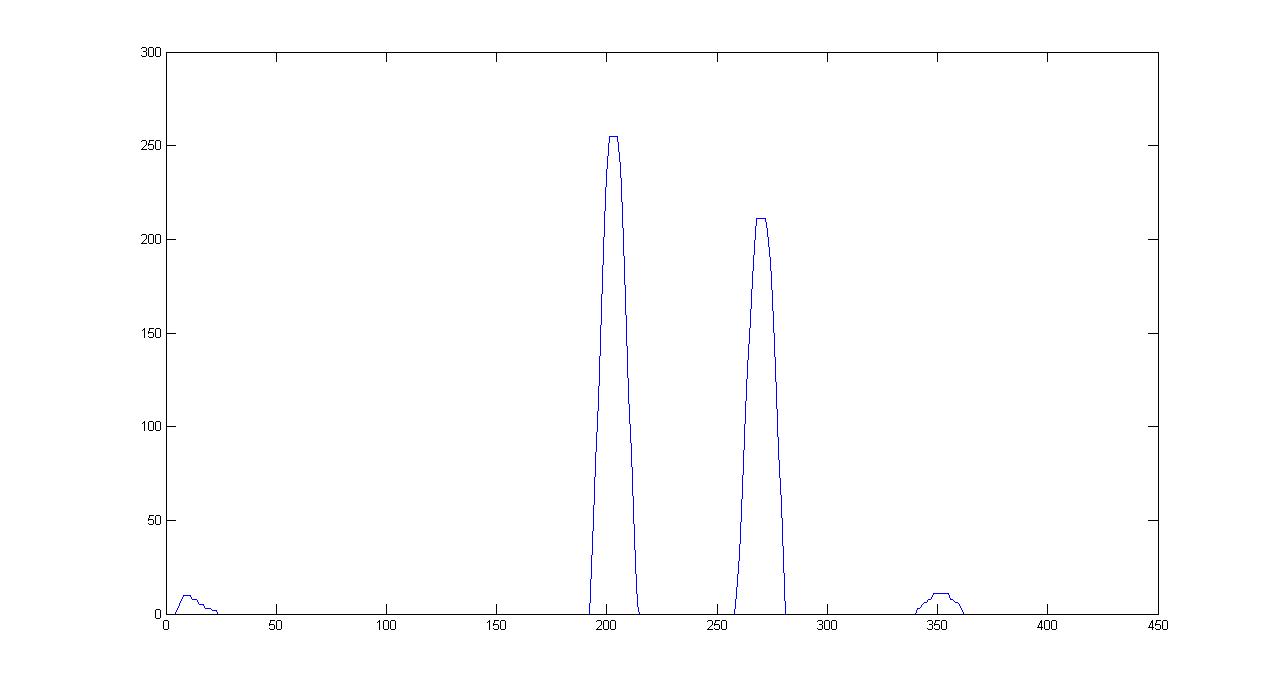 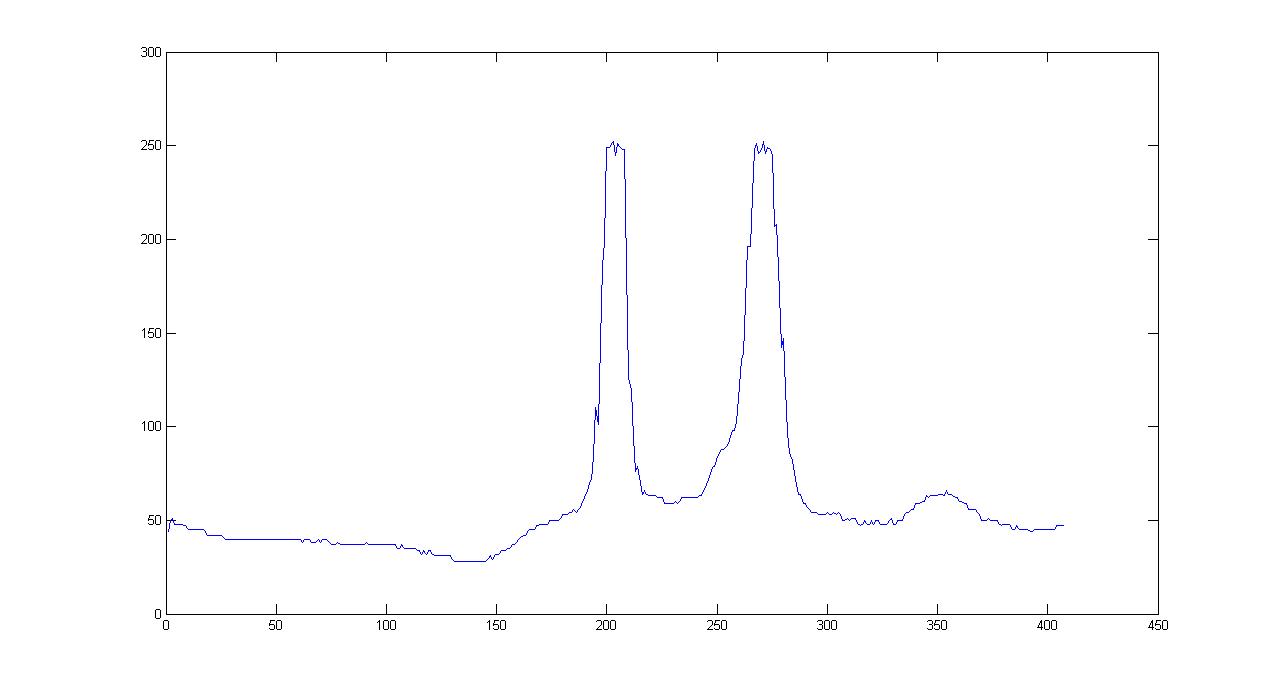 Results from Morphological Filtering, Top Hat Filter
Bands Detection
Ladder Calibration
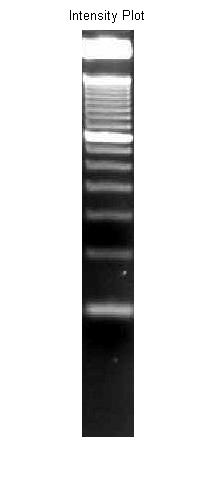 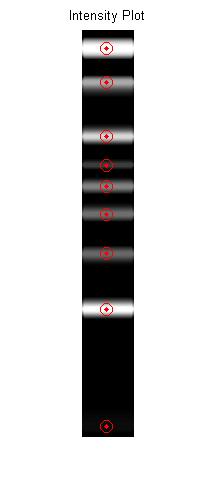 Using Pre calibrated Ladder
To interpolate the missing bands
Reporting Results
For Each Patient:
	For Each Strain:
		Matching is based on 
			Number of Bands Found
			Number of Bands Expected
			Location of Bands Found
			Location of Bands Expected

For Each Patient:
	Display Highest Percentage Match Strain Name and Matching Percentage
	Display Original Image
	Display Processed Image with marked bands
	Highlight any unusual Bands Found.